TIẾNG VIỆT 1
Tập 2
Tuần 25
Bài 135: Ôn tập
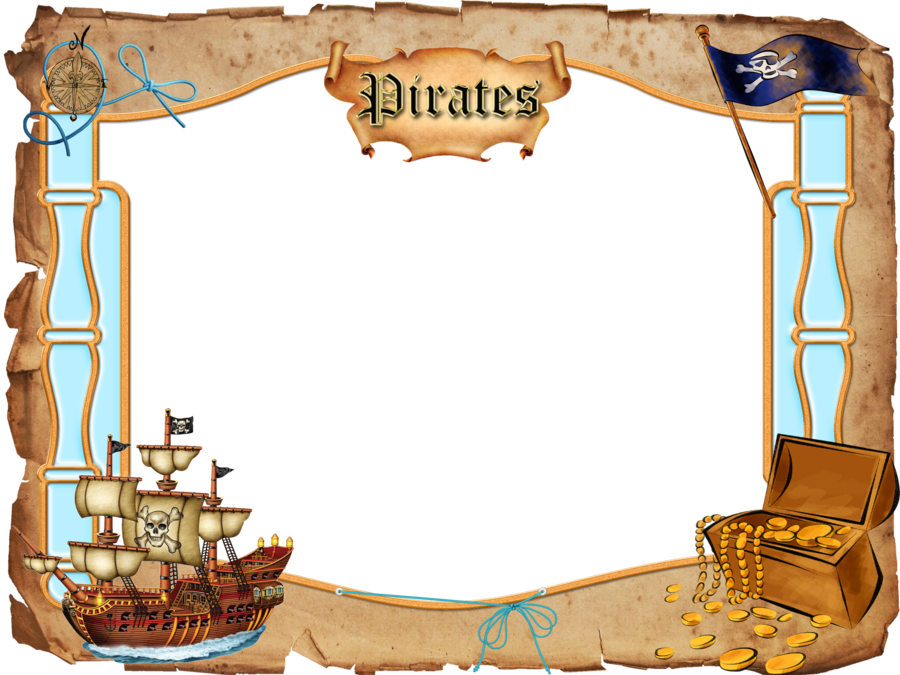 KHỞI ĐỘNG
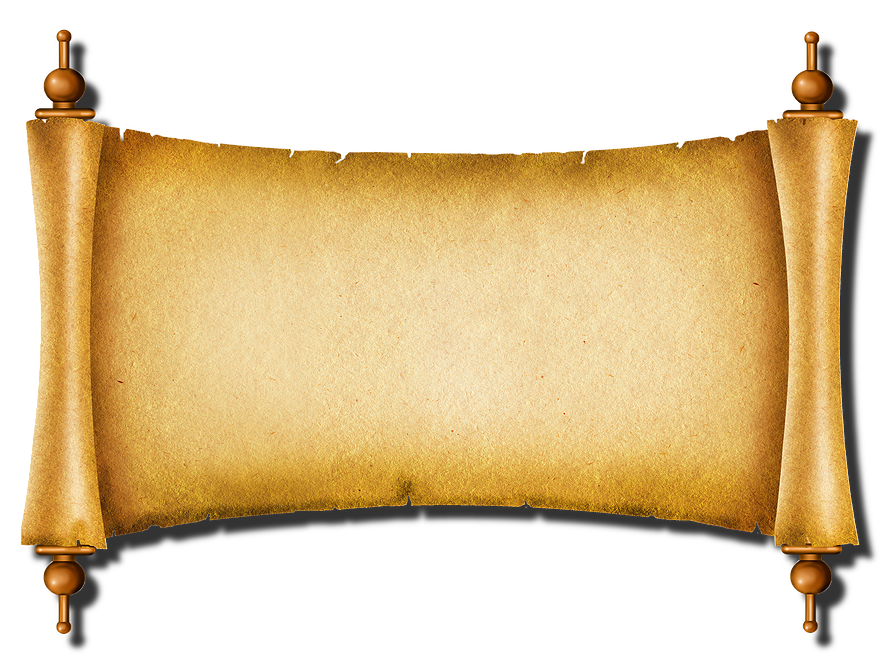 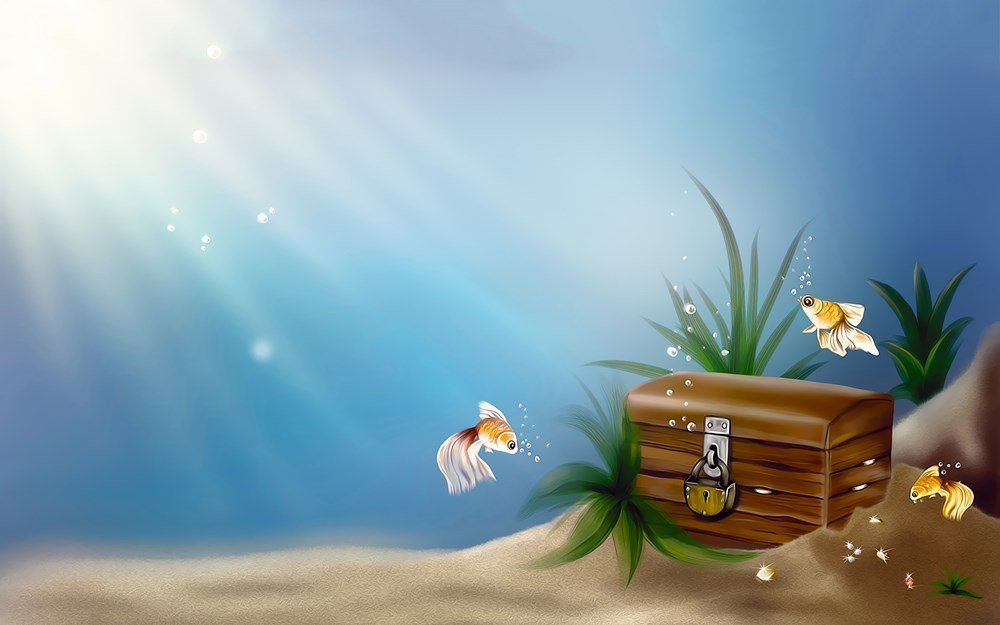 Trò chơi:

THÁM HIỂM ĐẠI DƯƠNG
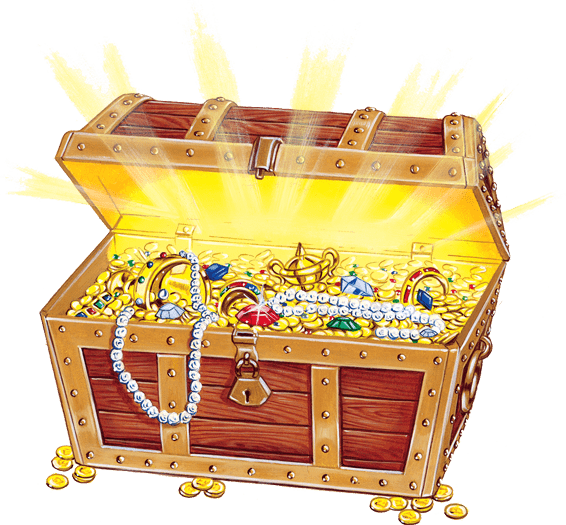 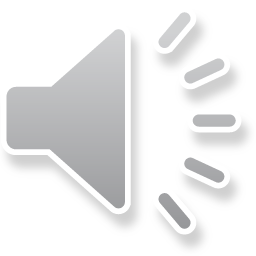 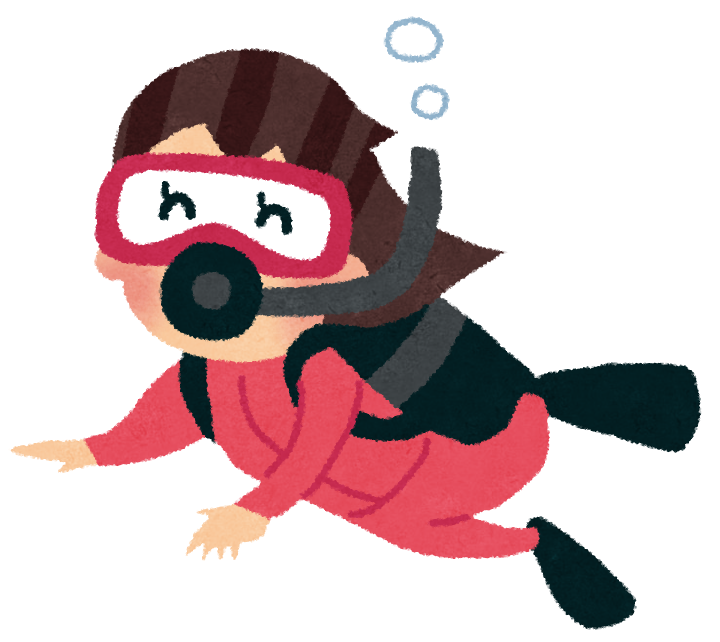 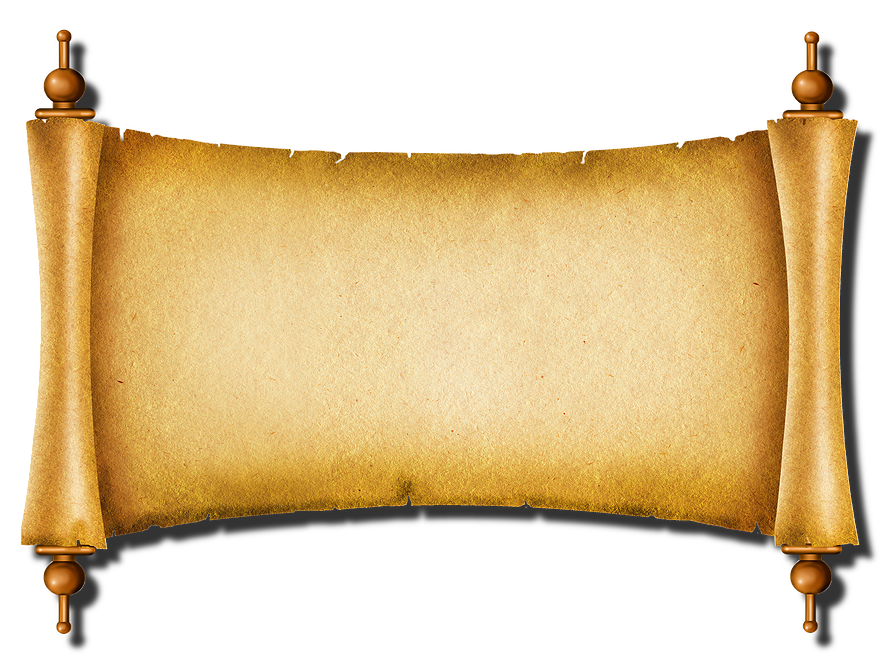 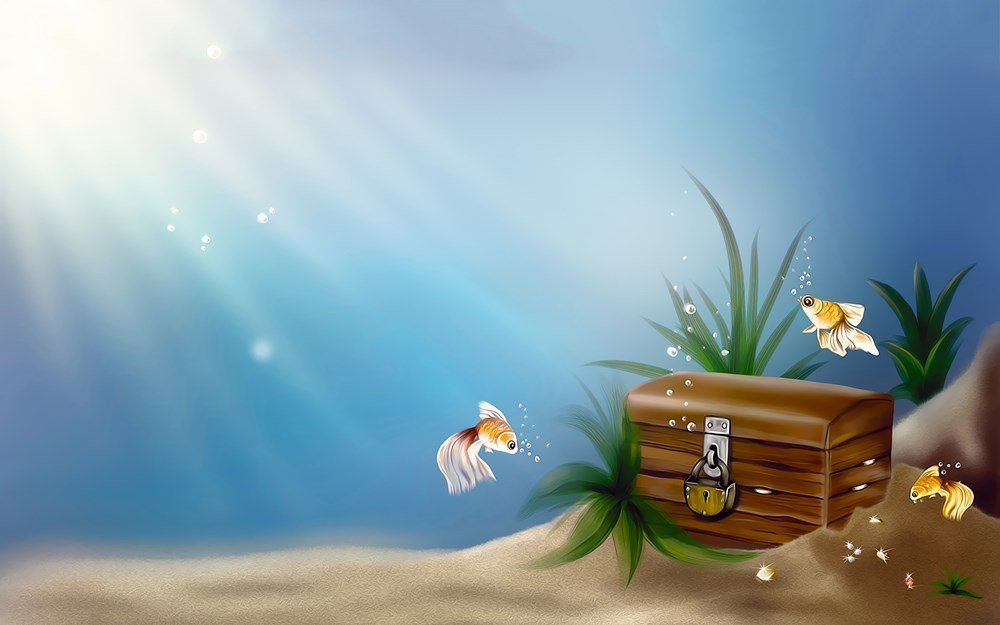 Trò chơi:

THÁM HIỂM ĐẠI DƯƠNG
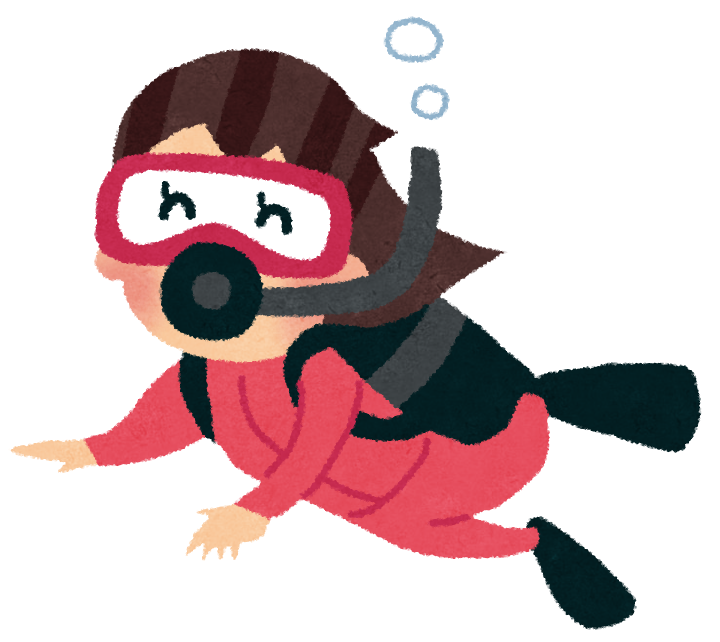 Luật chơi: 
HS vào vai nhà thám hiểm (NTH) đại dương vượt qua các chướng ngại vật, đi theo chỉ dẫn của các con vật dưới đáy biển để tìm được kho báu.
Cách tiến hành:
- Khi bơi đến 1 vùng biển mới, NTH sẽ gặp 1 loài vật sống tại đó để hỏi đường đi đến kho báu. Trả lời đúng yêu cầu sẽ của con vật sẽ được chỉ đường đi tiếp.
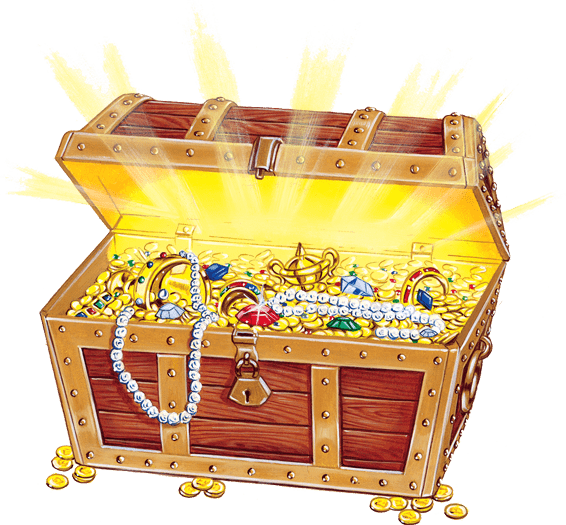 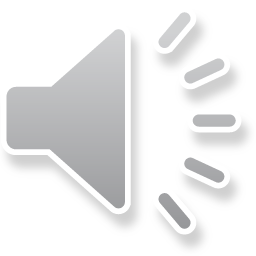 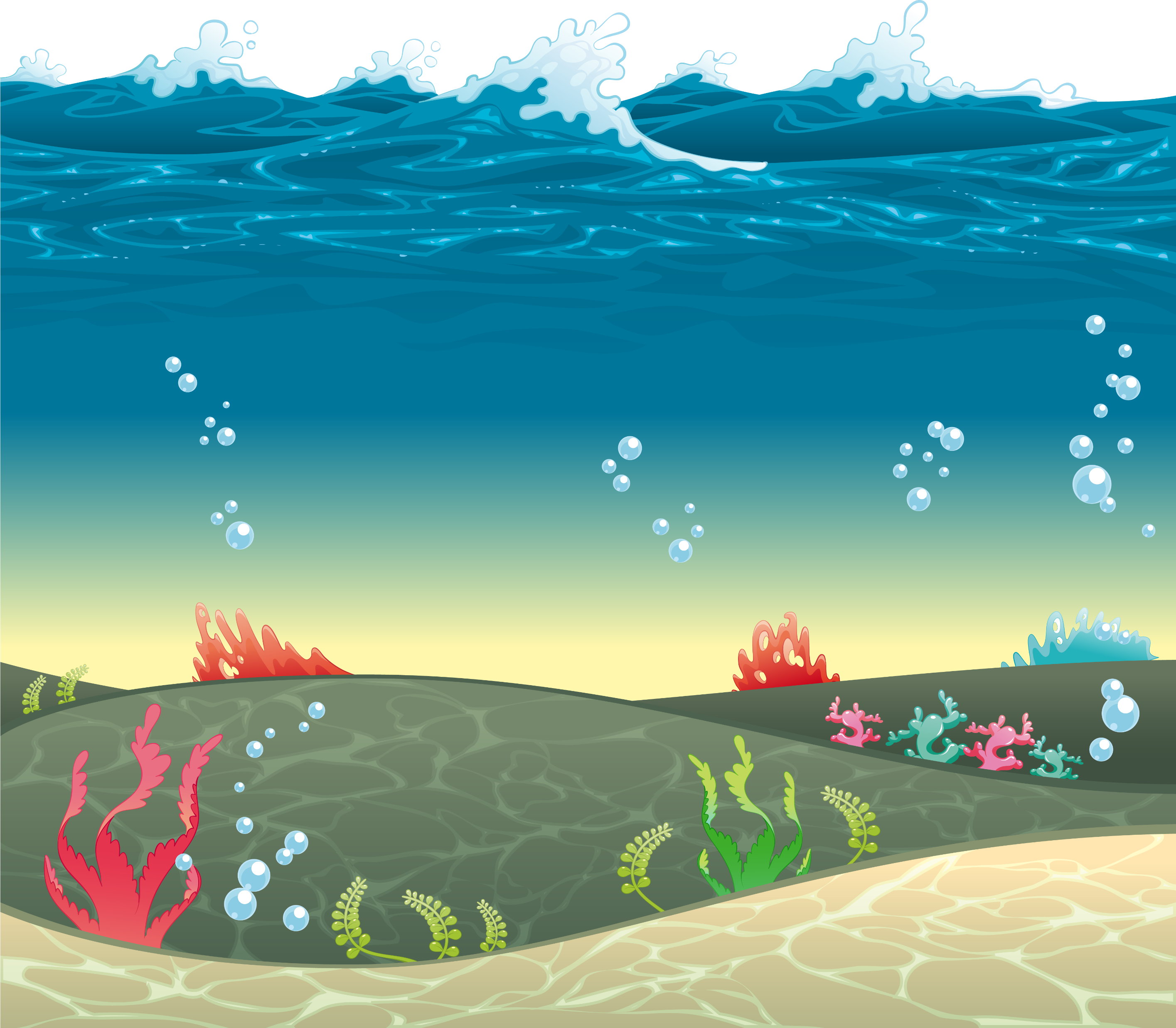 liến thoắng
dấu ngoặc đơn
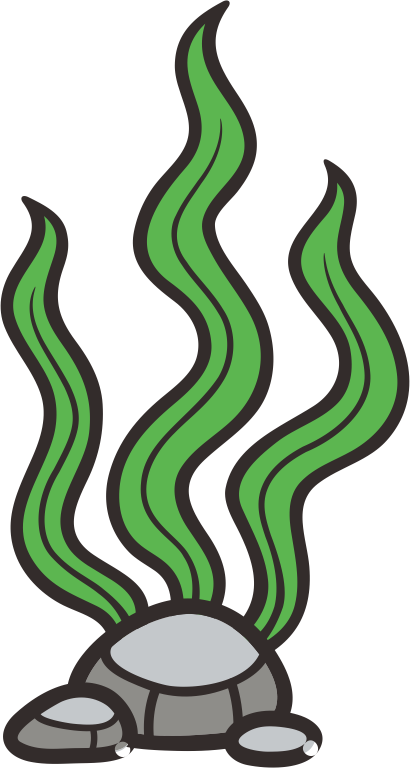 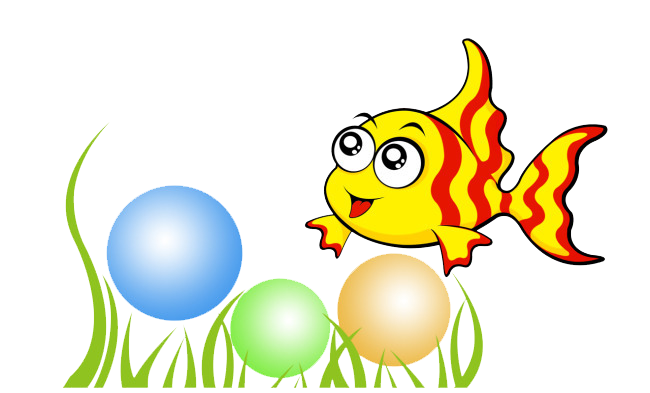 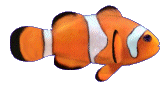 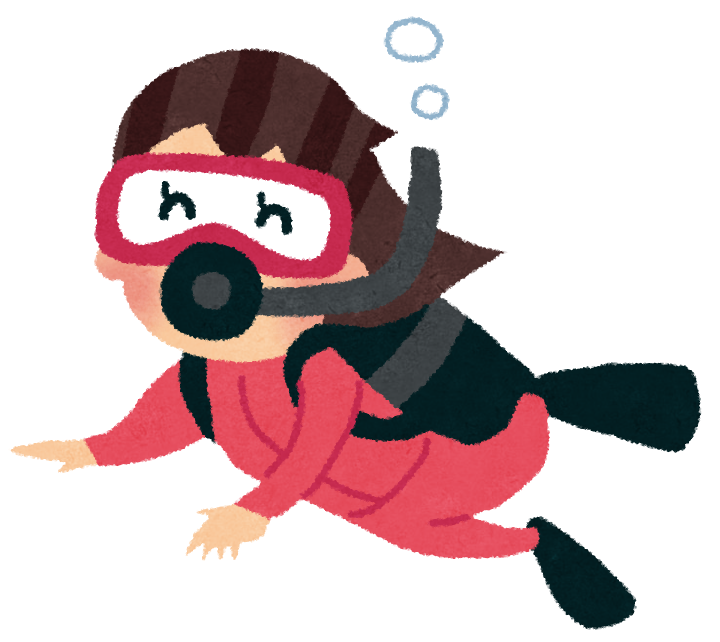 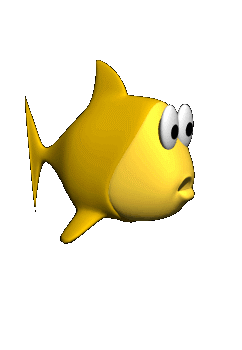 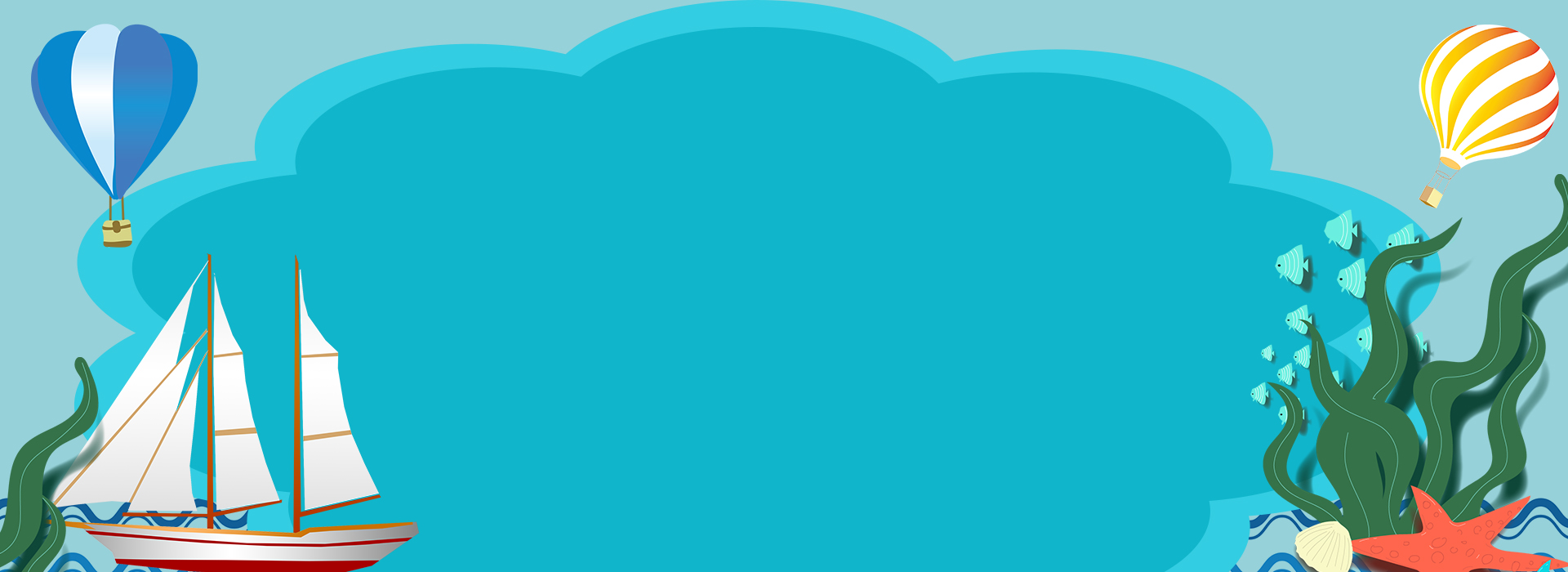 khoanh tròn
kế hoạch
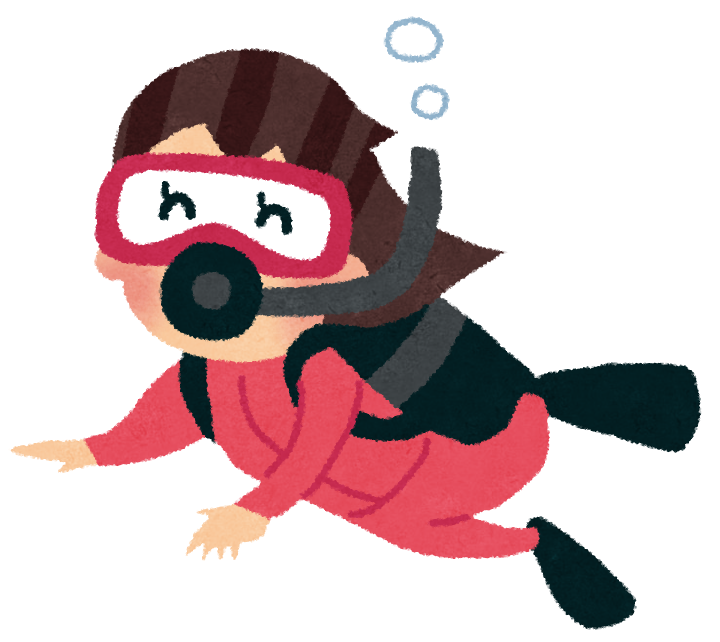 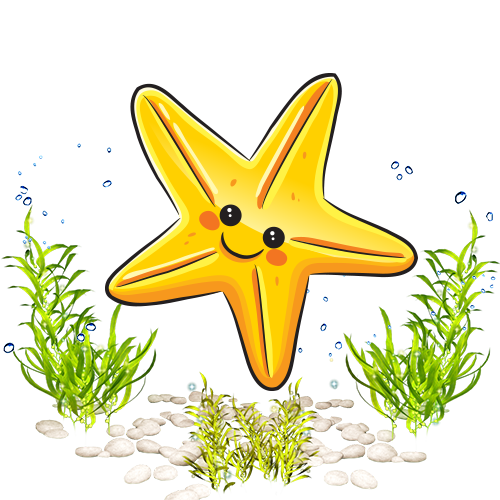 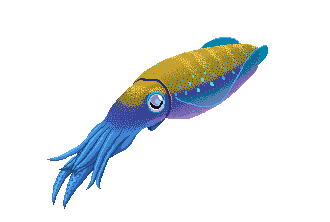 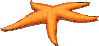 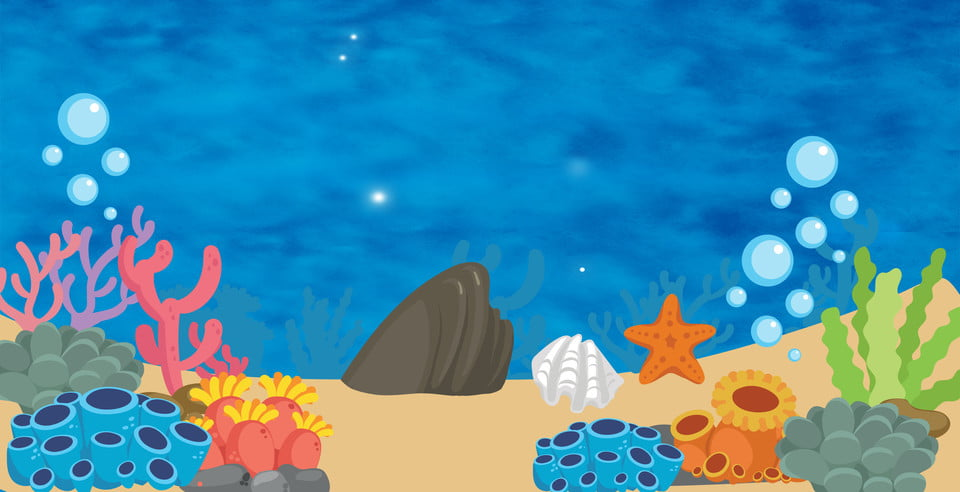 huênh hoang
rỗng tuếch
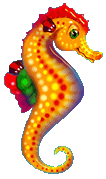 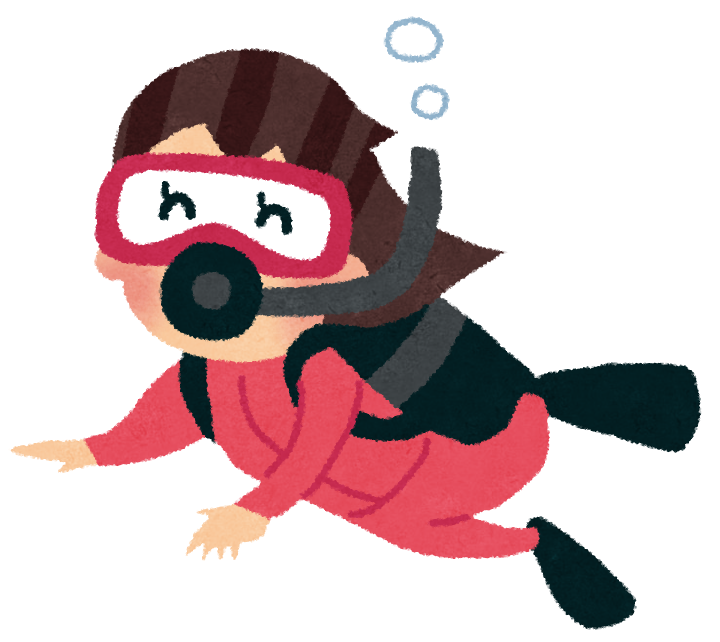 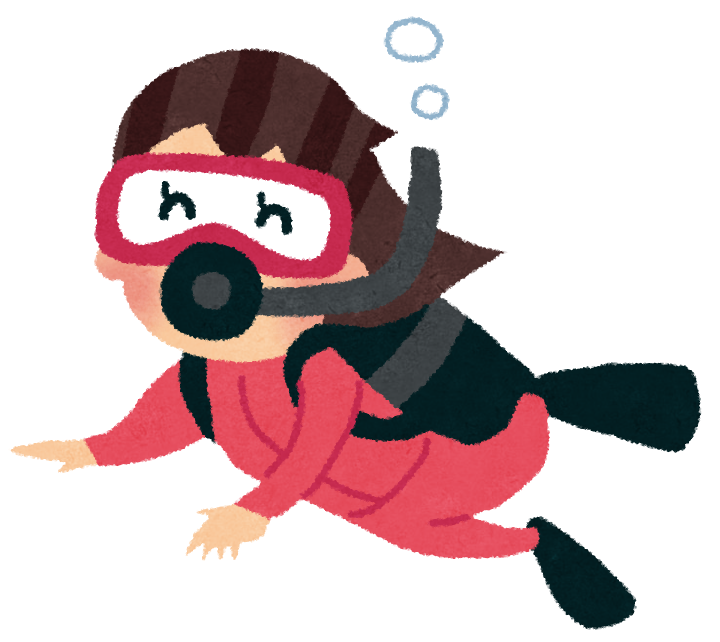 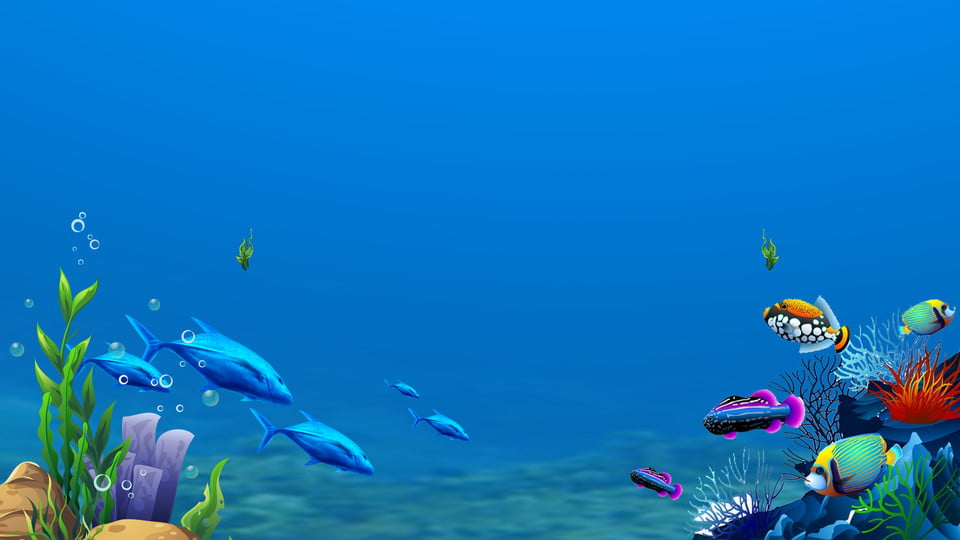 luýnh quýnh
ngã huỵch
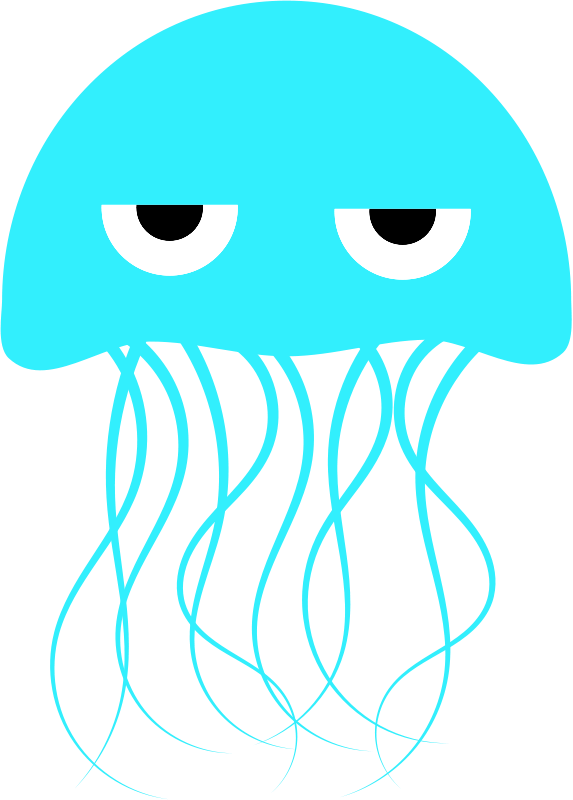 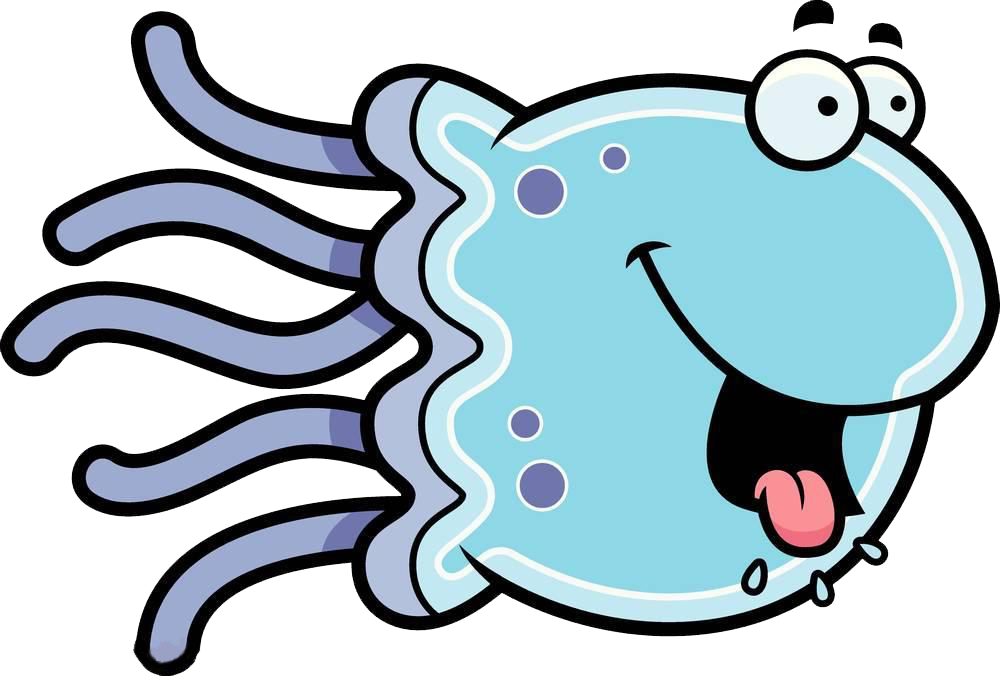 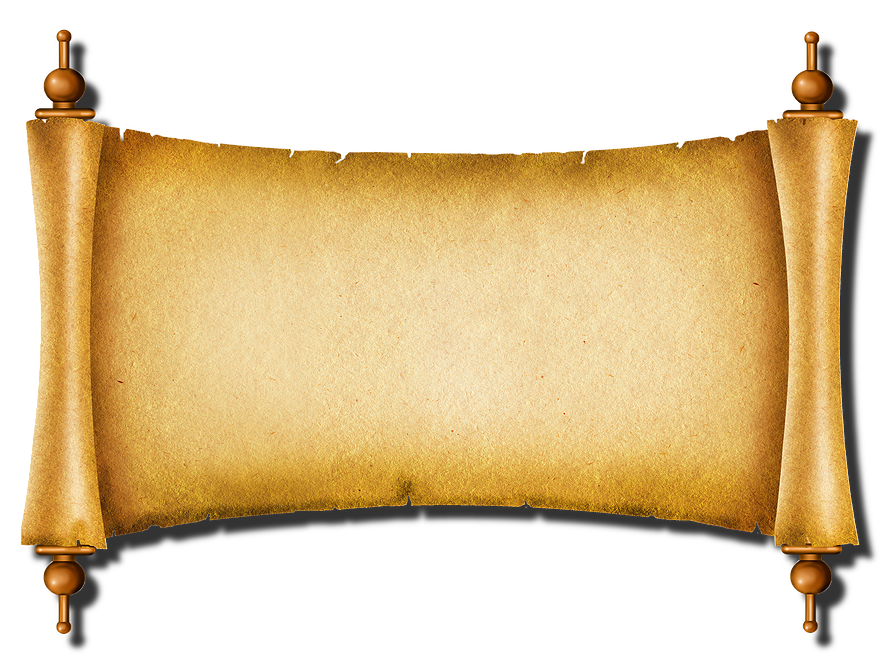 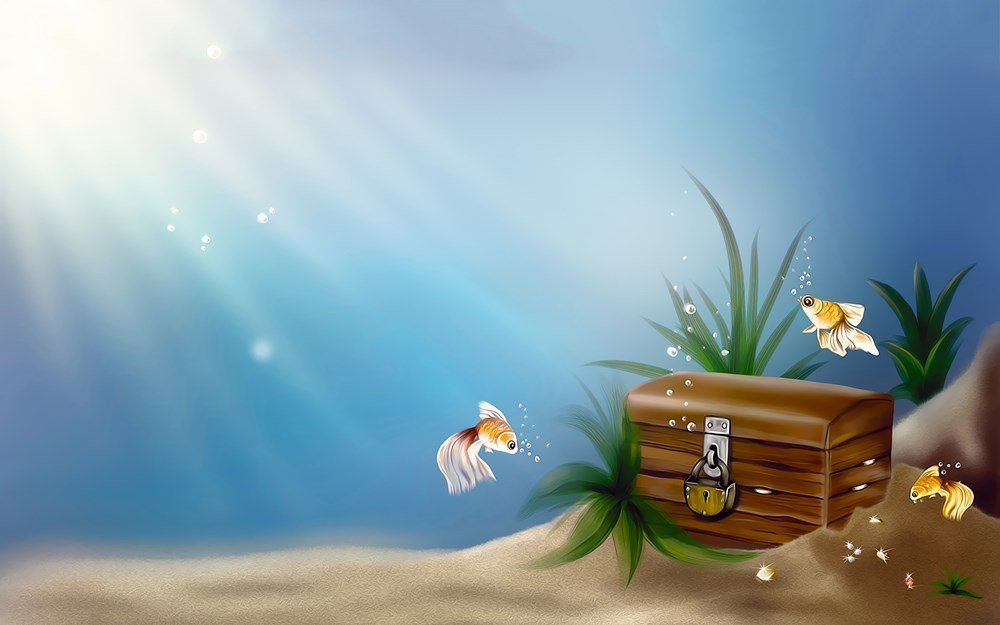 Trò chơi:

THÁM HIỂM ĐẠI DƯƠNG
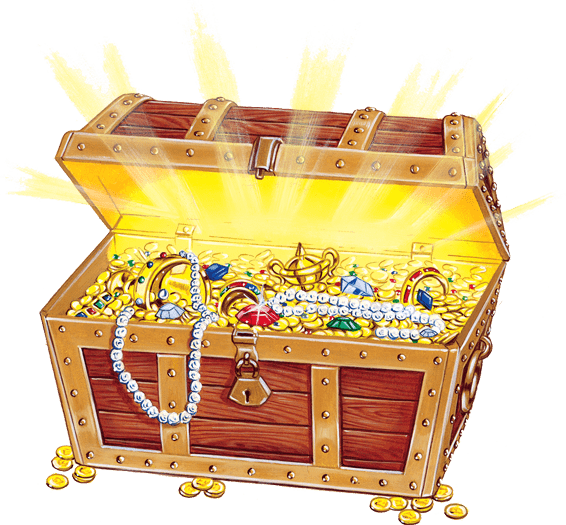 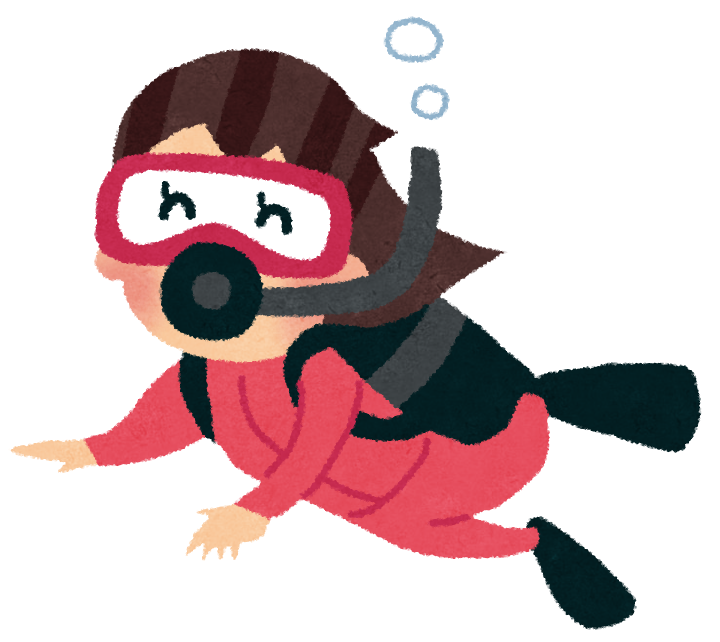 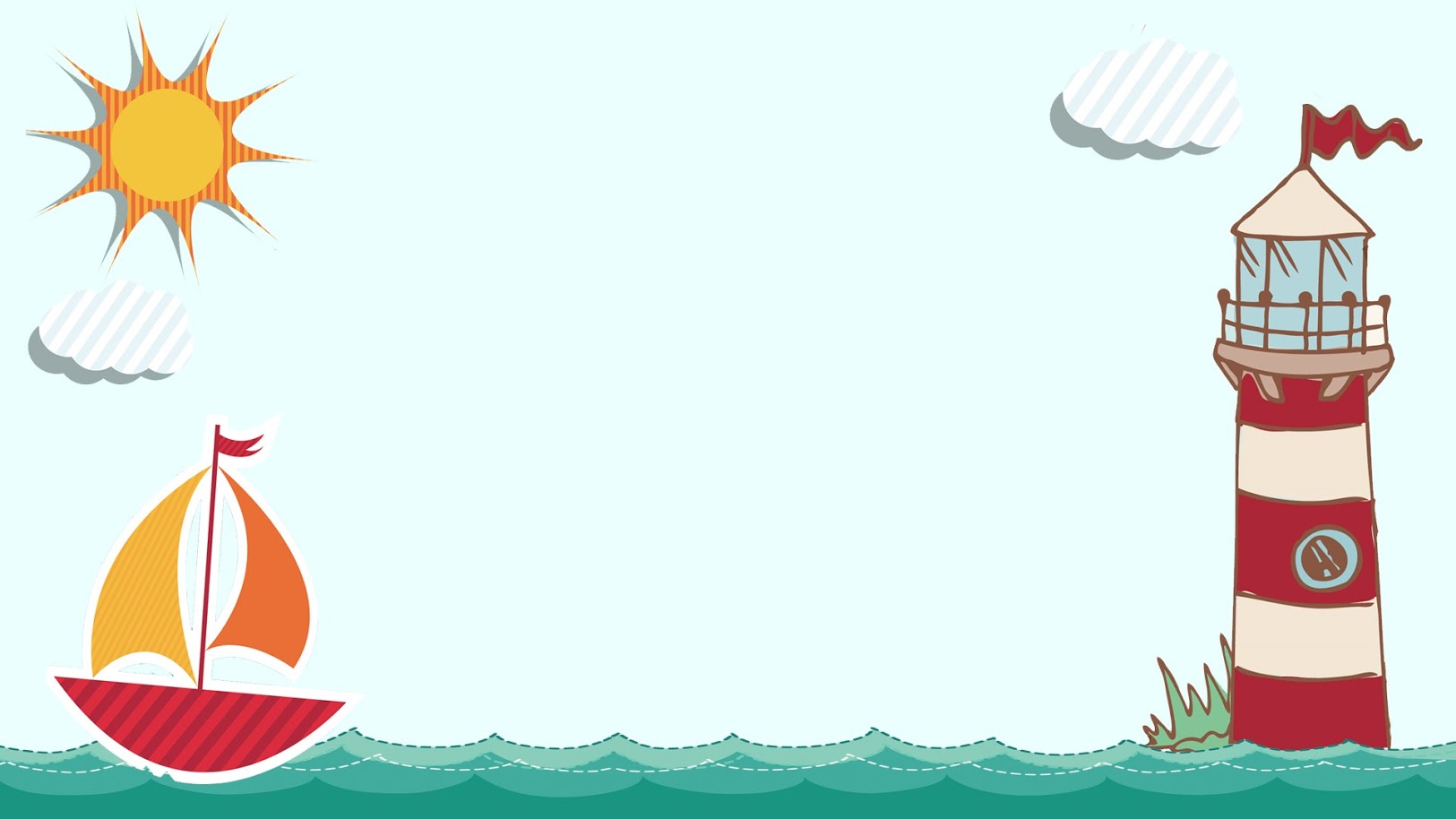 Bài 135: Ôn tập
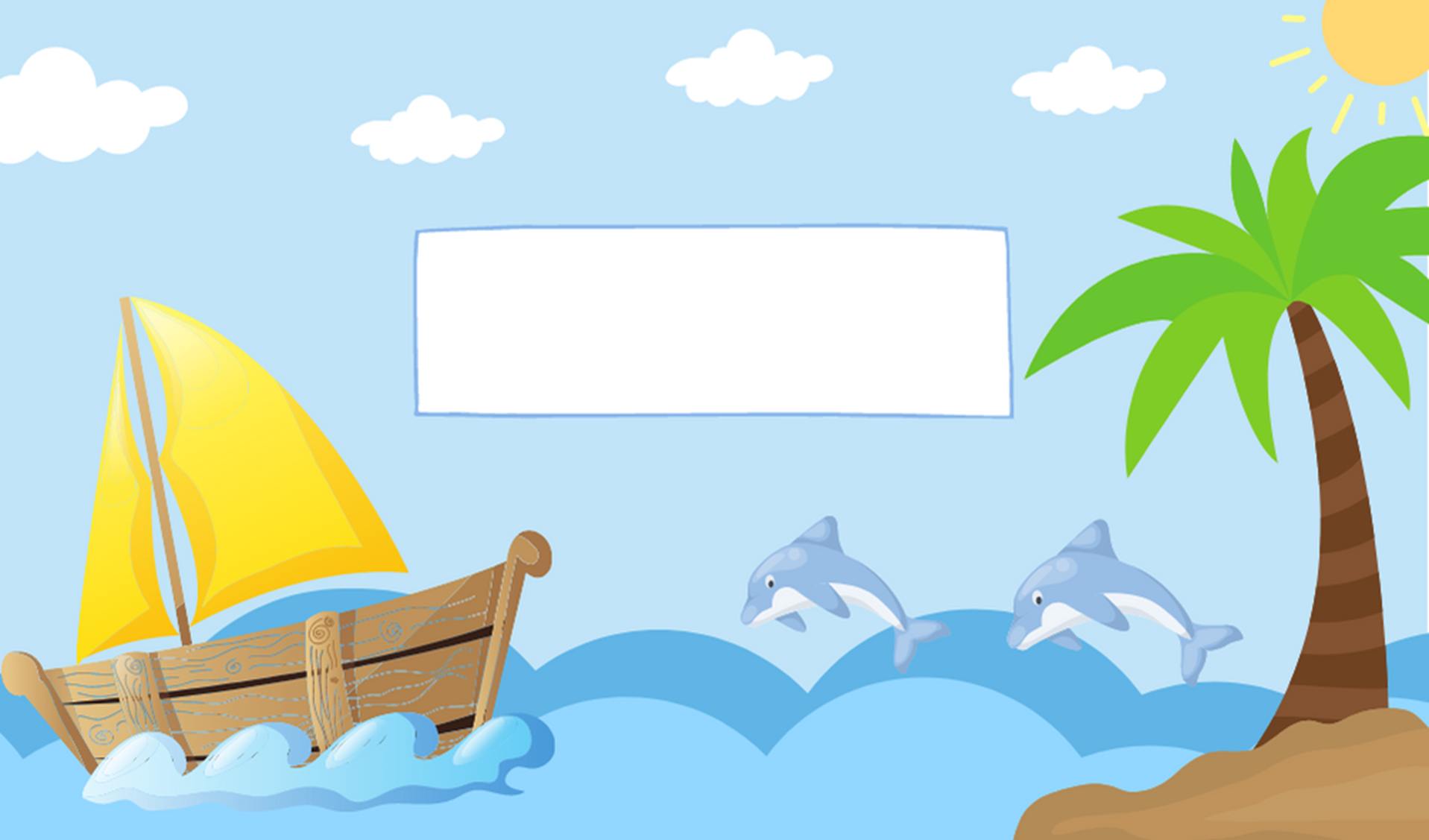 1. TẬP ĐỌC
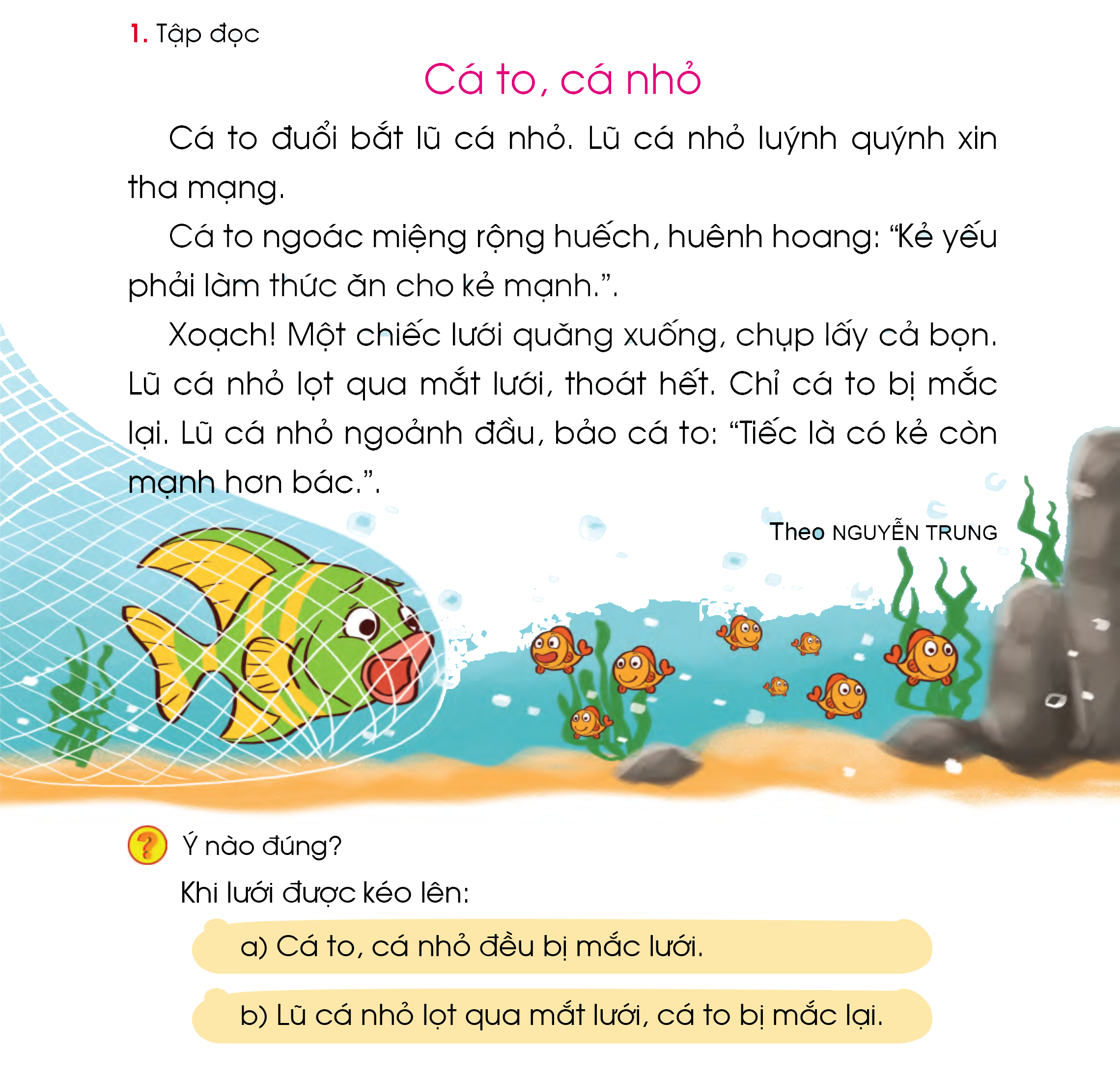 luýnh  quýnh
ngoác
rộng huếch
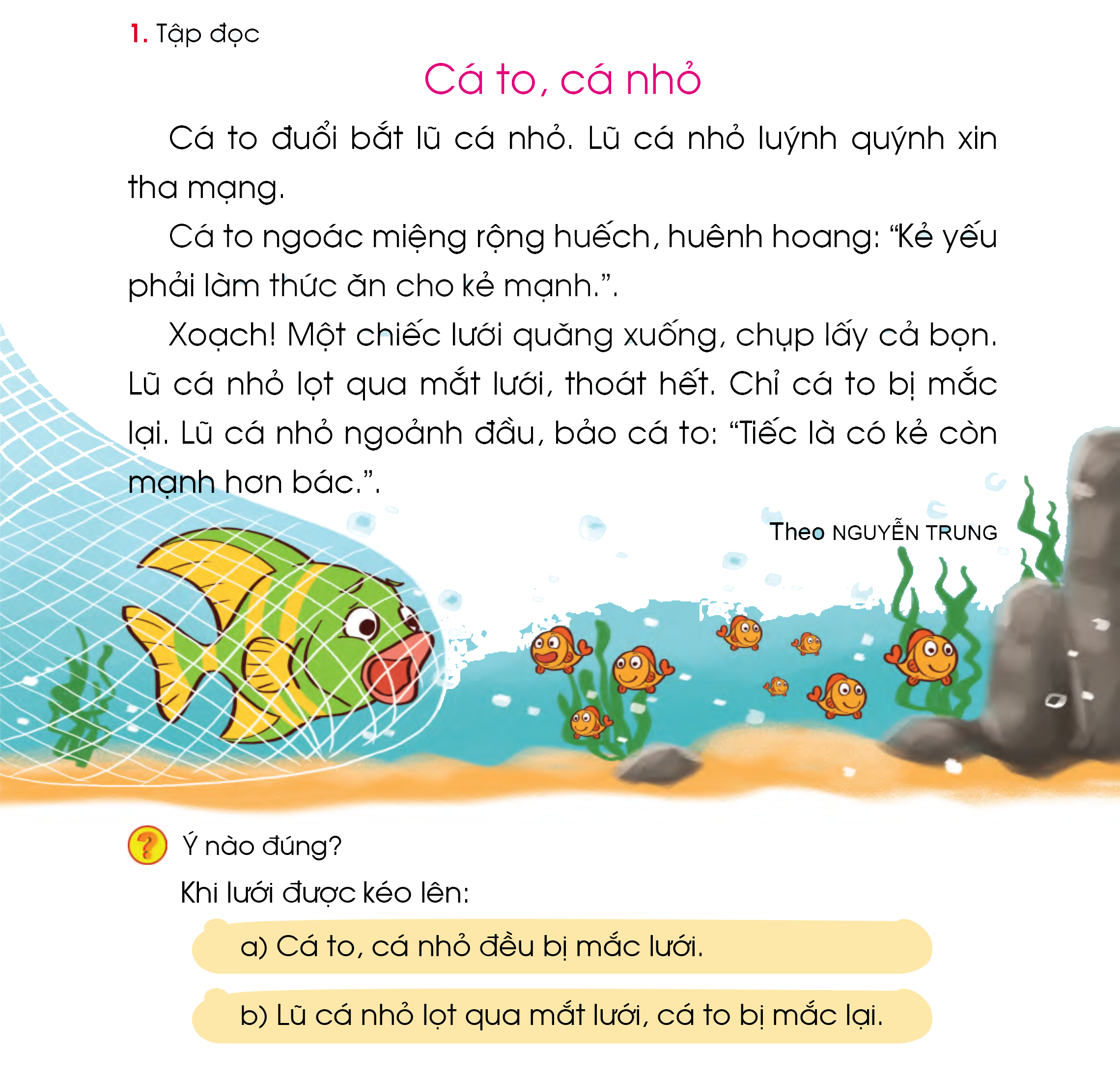 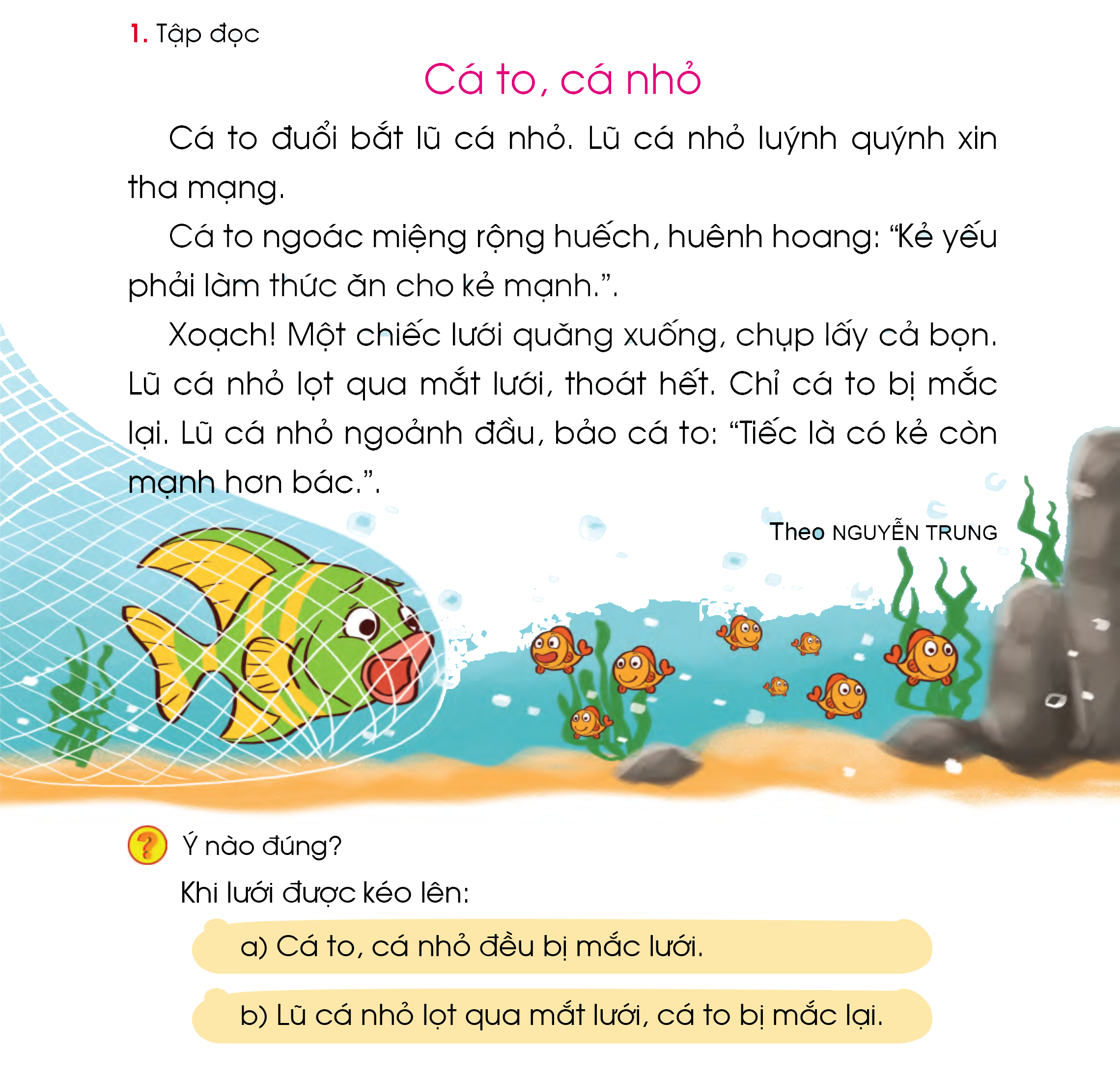 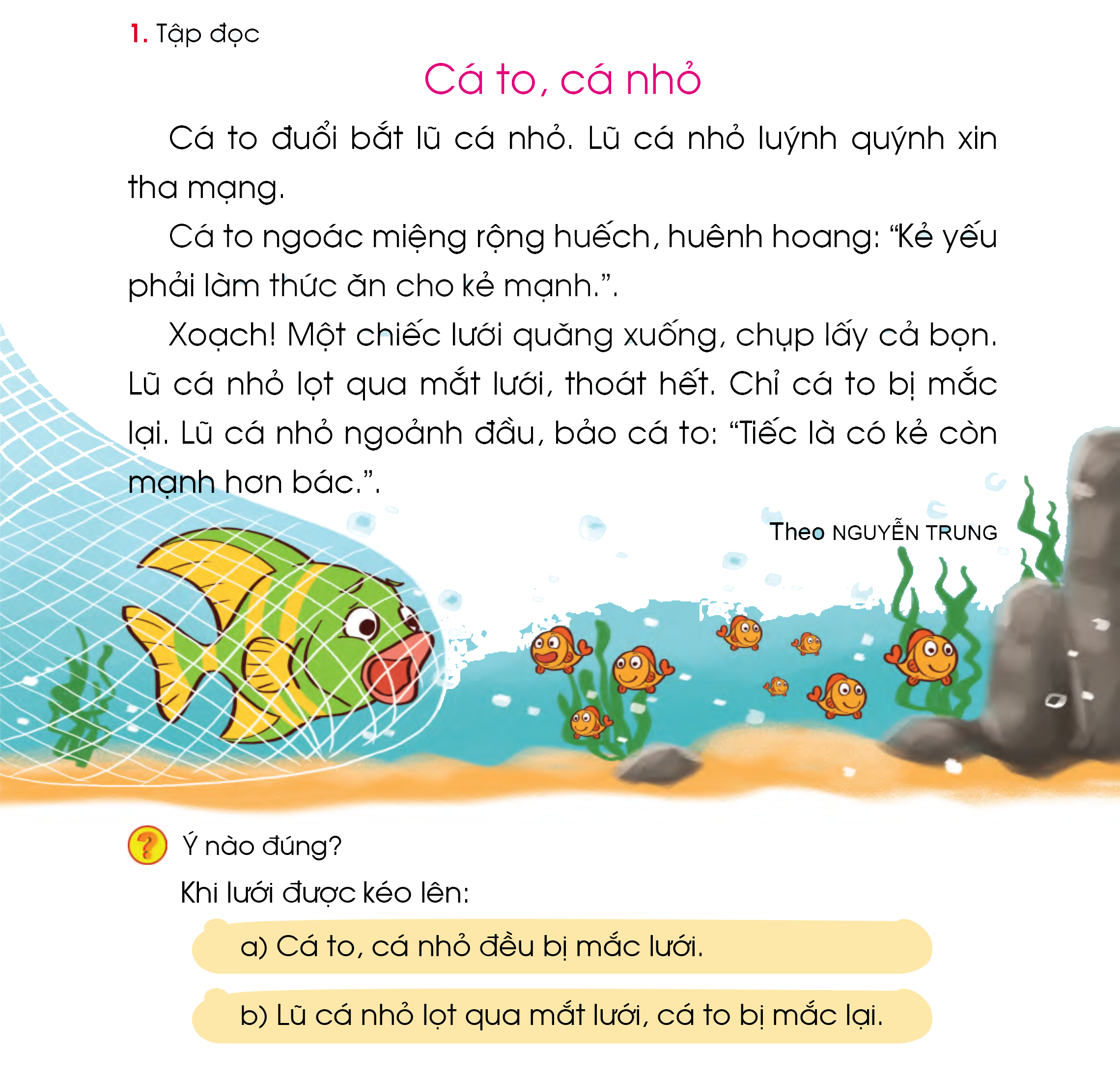 2
1
1
4
3
6
2
5
8
7
9
10
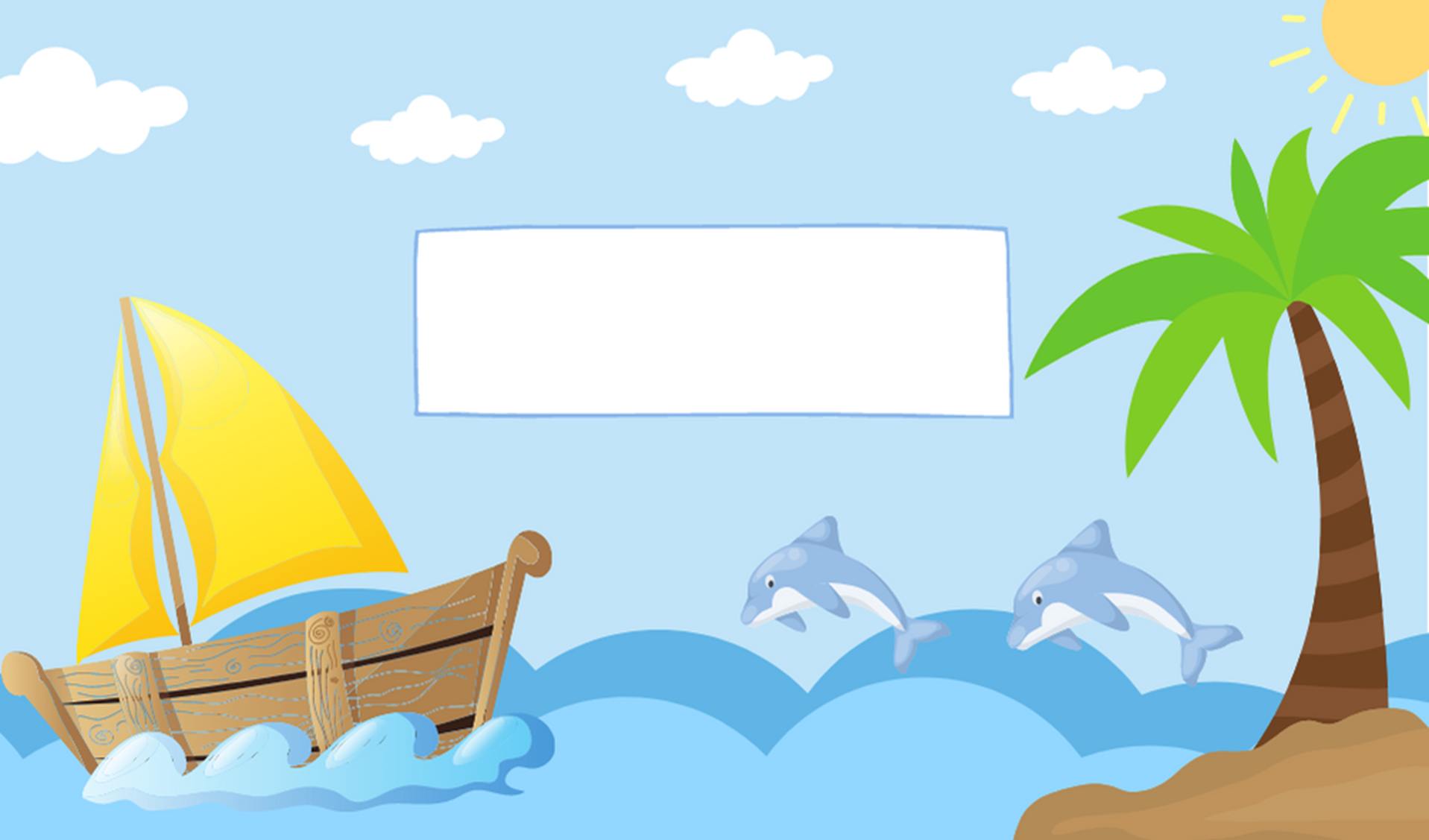 2. TÌM HIỂU BÀI
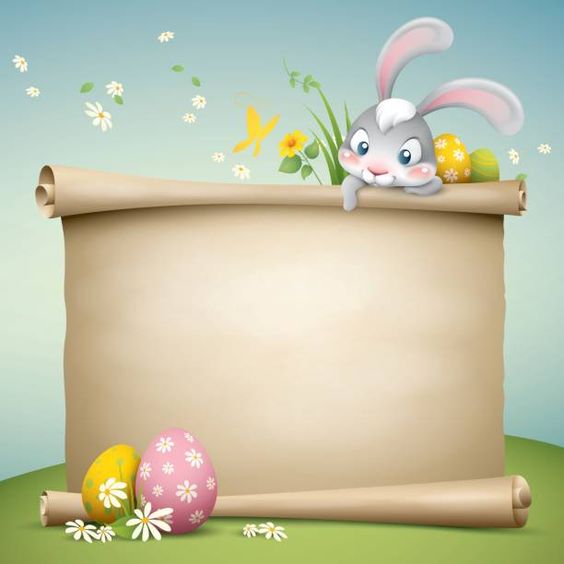 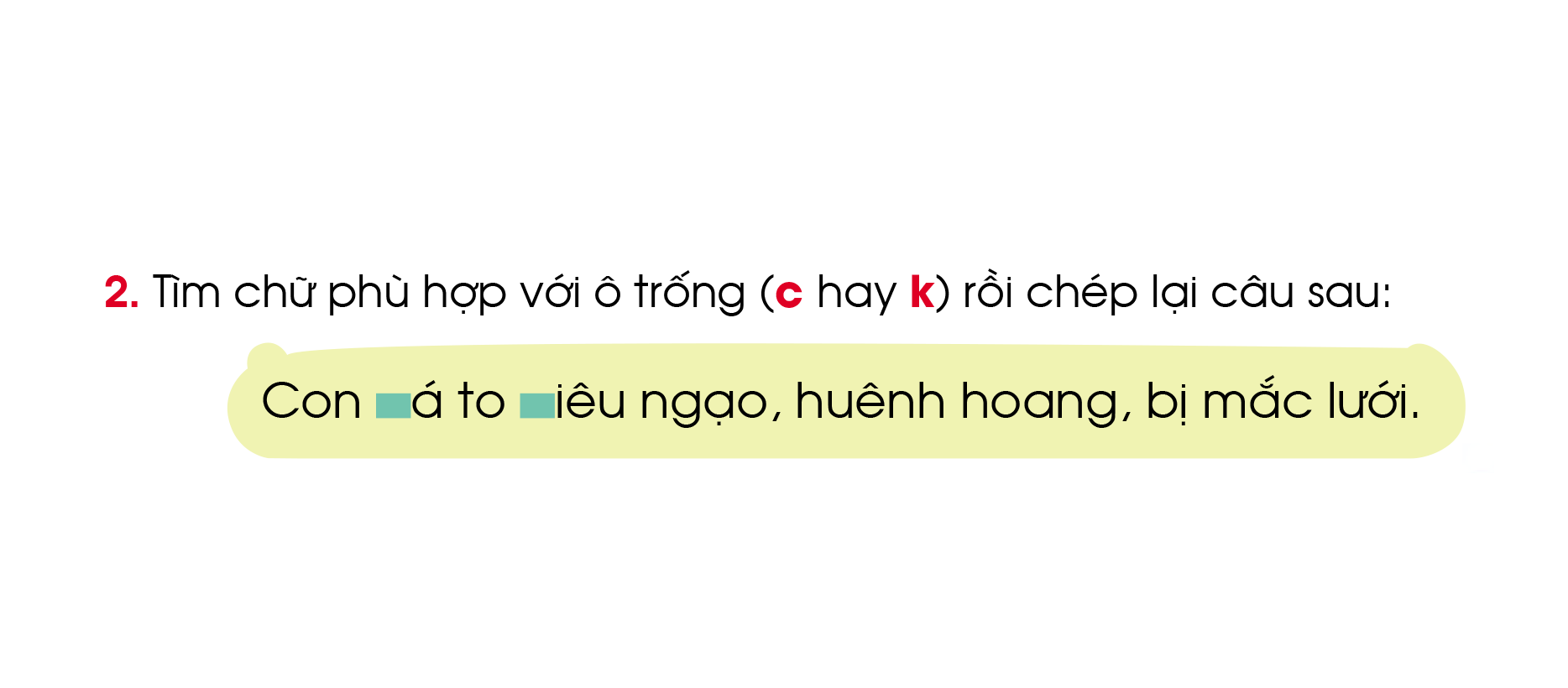 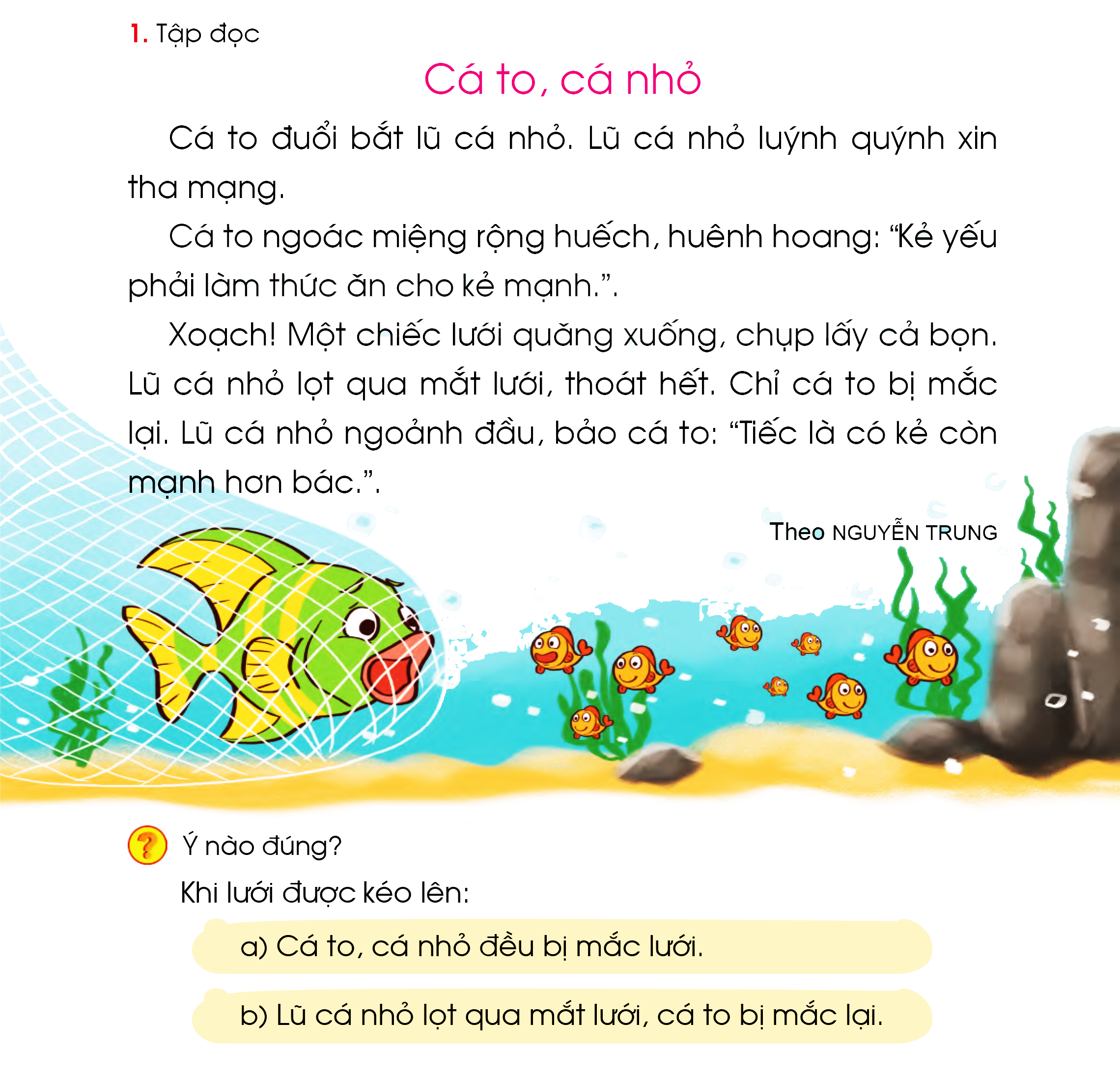 k
c
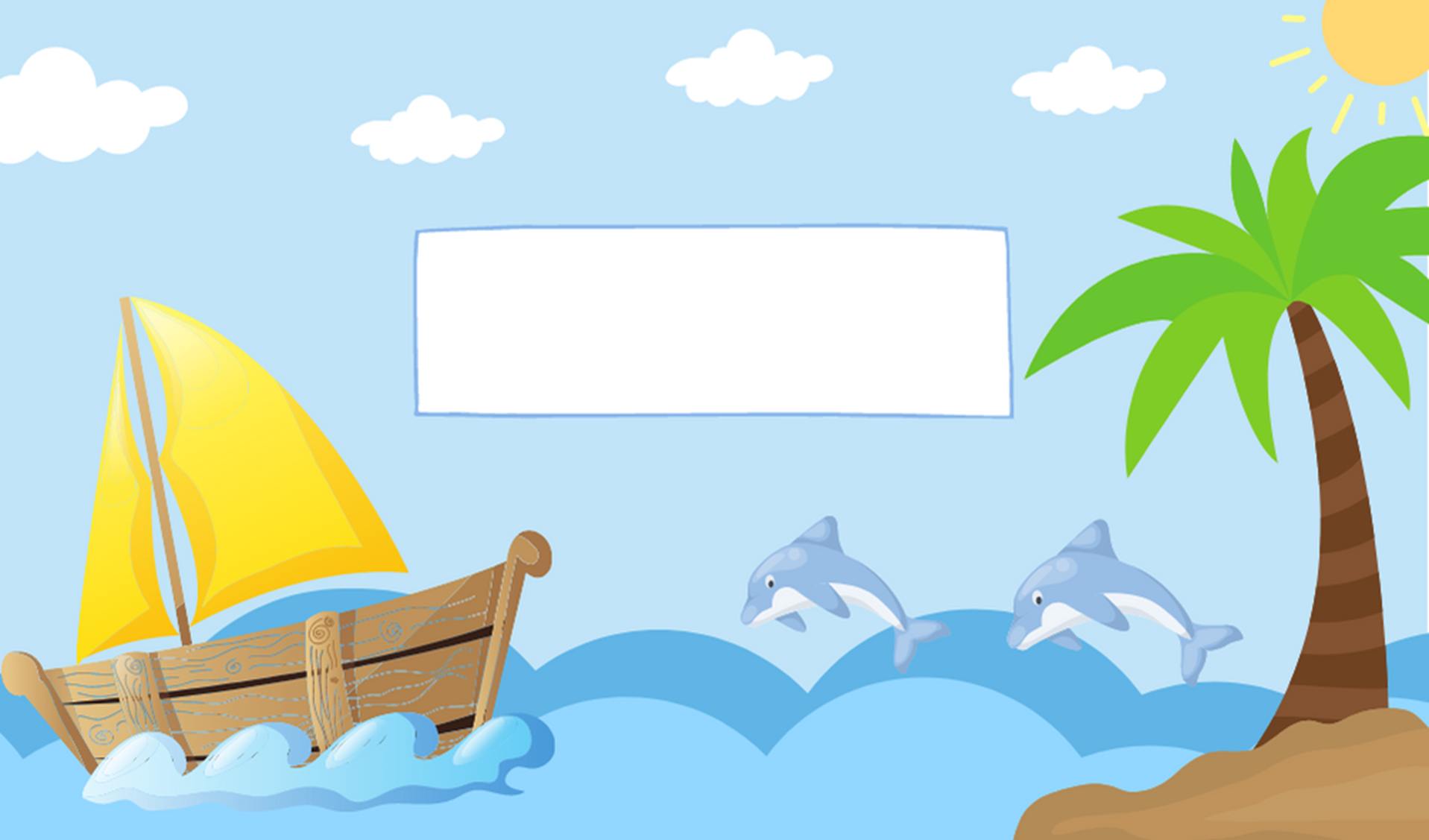 3. TẬP CHÉP
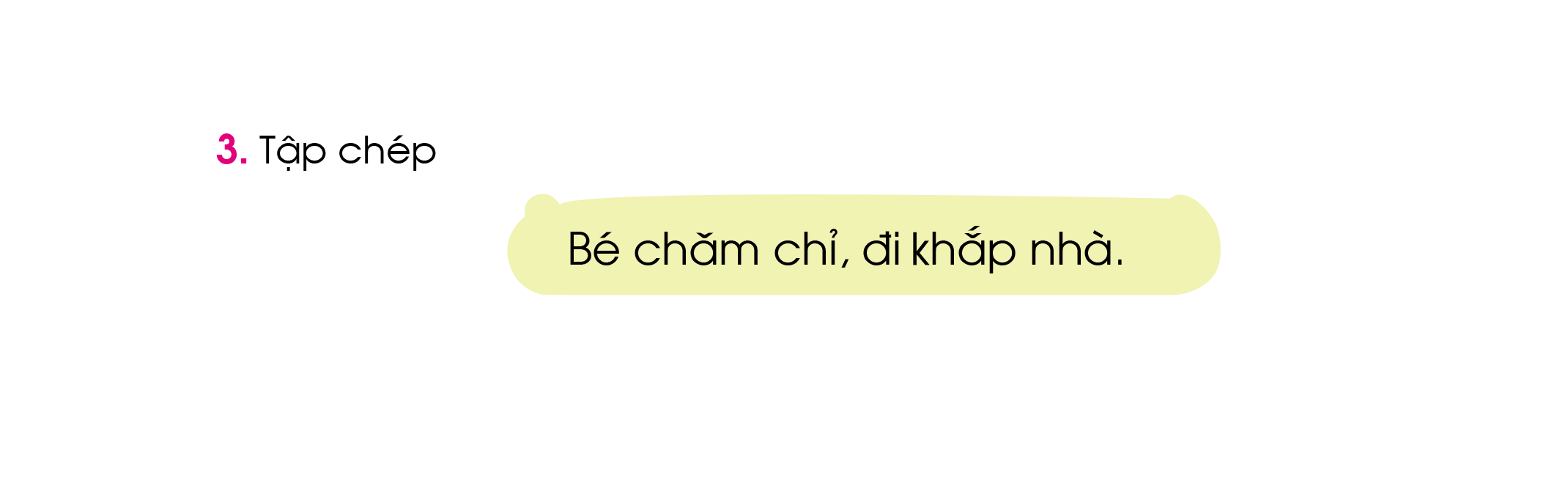 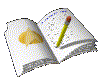 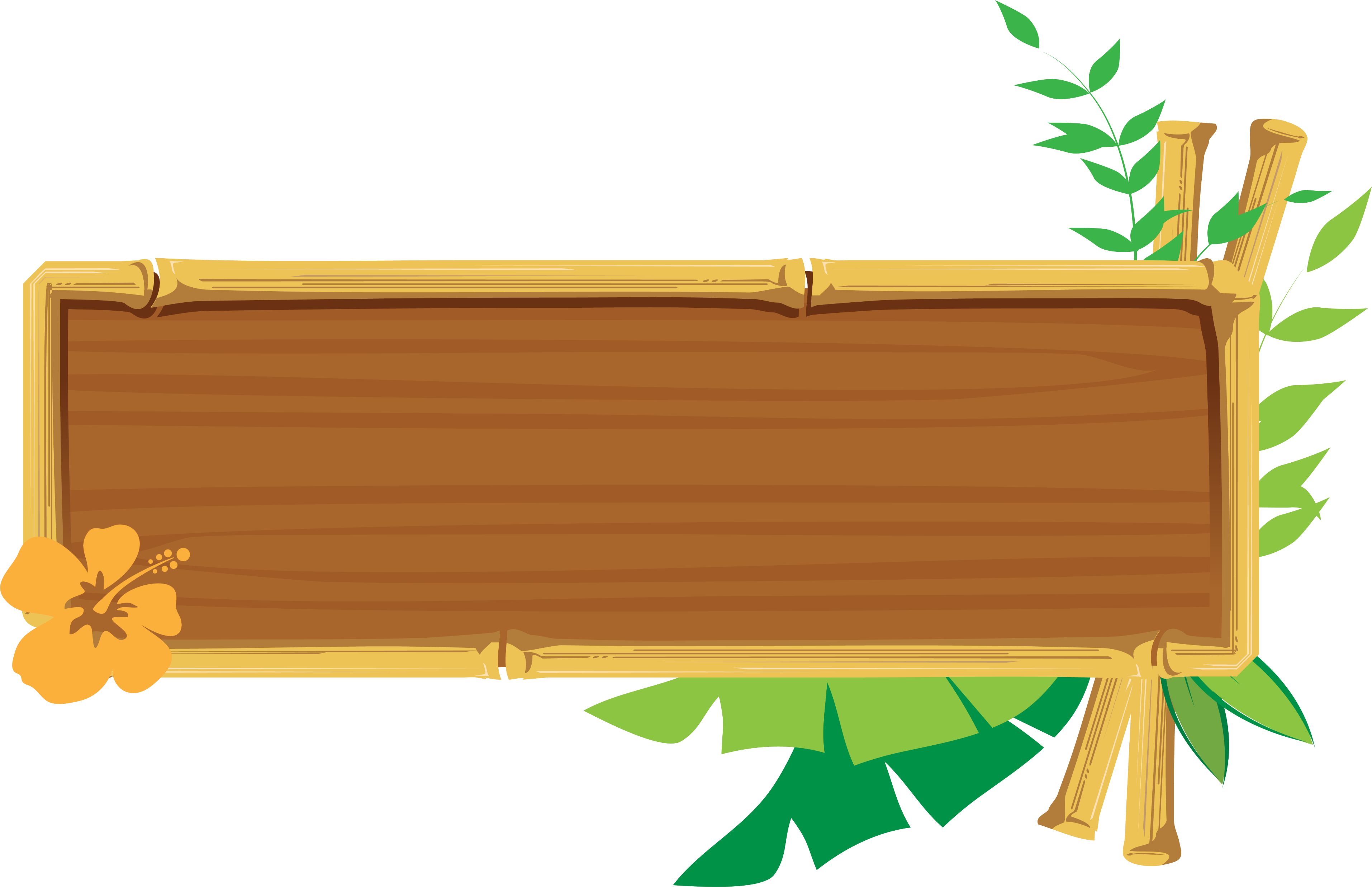 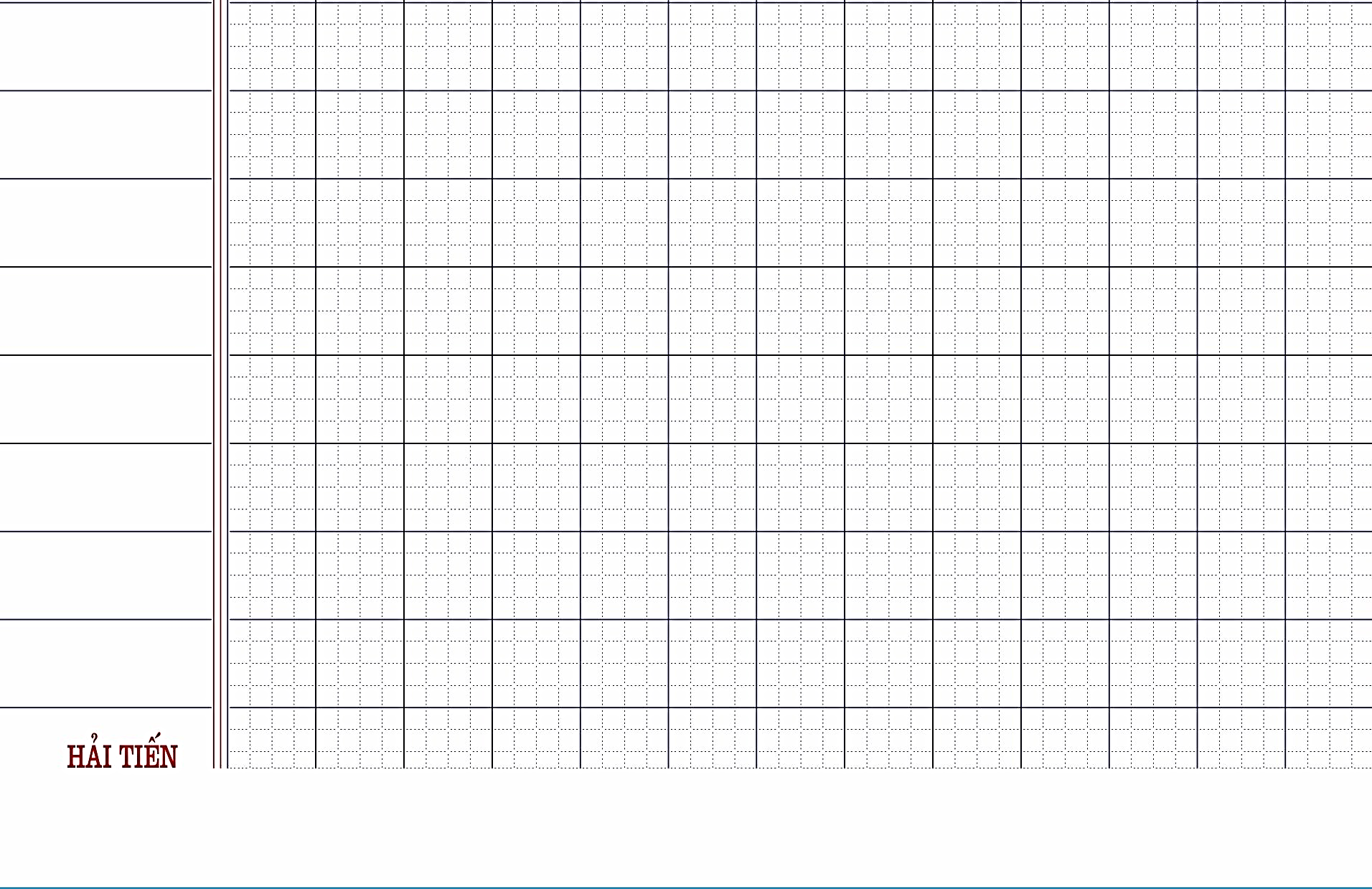 CΪ cá to kiĹu ngạo, huĹnh hΞng, bị
mắc lưƞ.
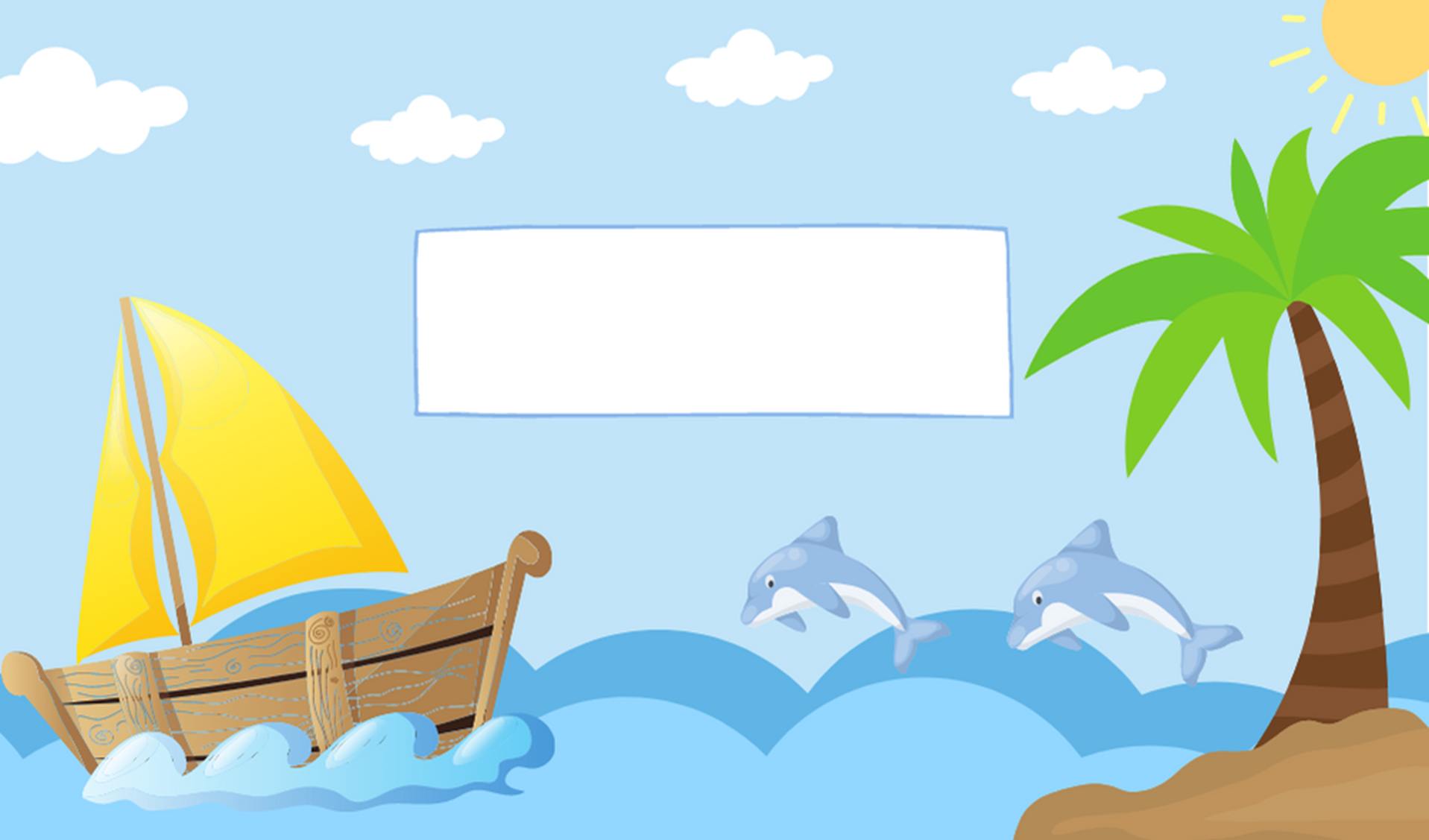 DẶN DÒ